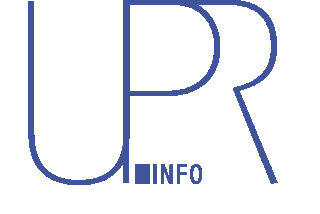 Promoting and strengthening the Universal Periodic Reviewhttp://www.upr-info.org
The Follow-up Programme
On the road to implementation


@ Centre international de formation à 
l'enseignement des droits de
 l'homme et de la paix (CIFEDOP)

25 October 2012
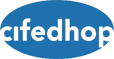 www.upr-info.org
1. UPR Info aims to…
Promote and strengthen the UPR by:

Providing capacity-building tools

Raising awareness
Tools: Website
www.upr-info.org
Explanations, Analyses
Documents
Tutorials
Tools: database
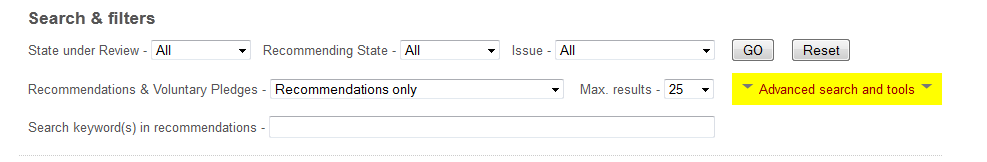 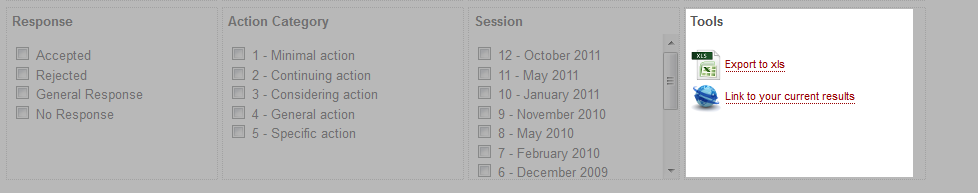 Tools: statistics
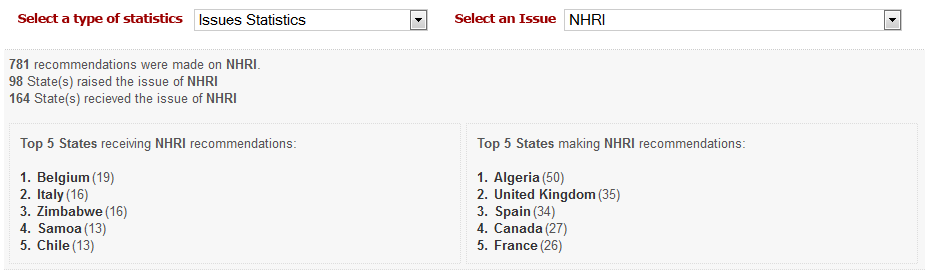 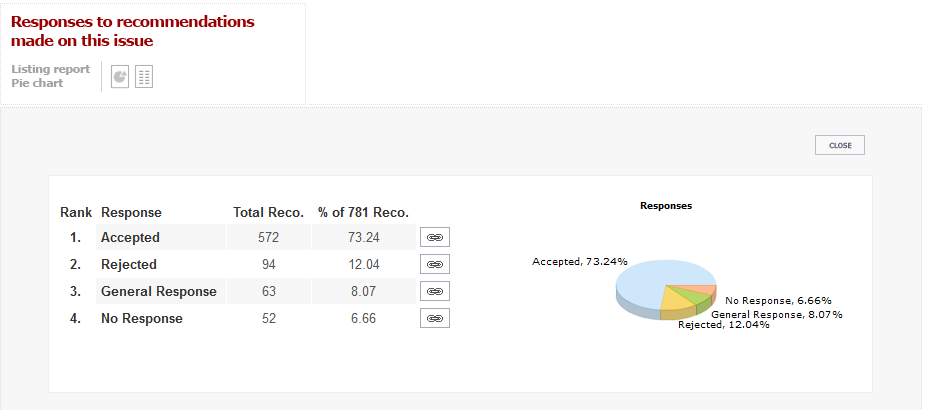 Challenges for the second cycle
As SuR, how to handle 280 recommendations?
As recom. State, how to follow up 21’353 recommendations, 139 rec. per rec. State?
How to report on so many recommendations?
Challenges for the second cycle
How to address rejected recommendation and « cases of persistant non-cooperation » (art. 38) ?
How to improve the quality of recommendations (only 35 % specific) ?
Encourage mid-term reporting, and… Follow up.
2. The Follow-up Programme
Started in June 2011
Mid-term
All stakeholders (NGOs, States, UN Agencies)
Mid-term Implementation Assessments
[Speaker Notes: 3. Stakeholders: UNICEF, UNHCR, UNCT]
Follow-up Programme - participation
66 countries
253 NGOs
6 NHRIs
7 States’ mid-term reports
[Speaker Notes: And now, some examples of best practices:]
Follow-up Programme - results
6542 recommendations, 3294 recom-mendations commented

40% of recommenda-
tions are implemented 
at mid-term!
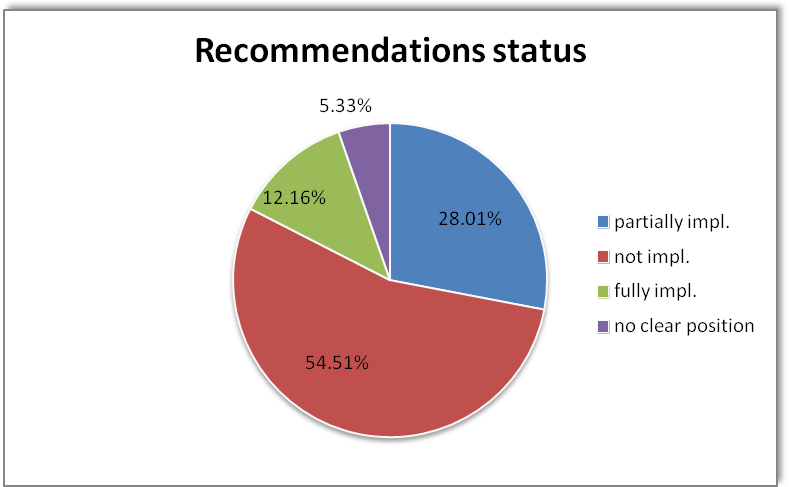 Follow-up Programme – results 2
Where the UPR is successful:
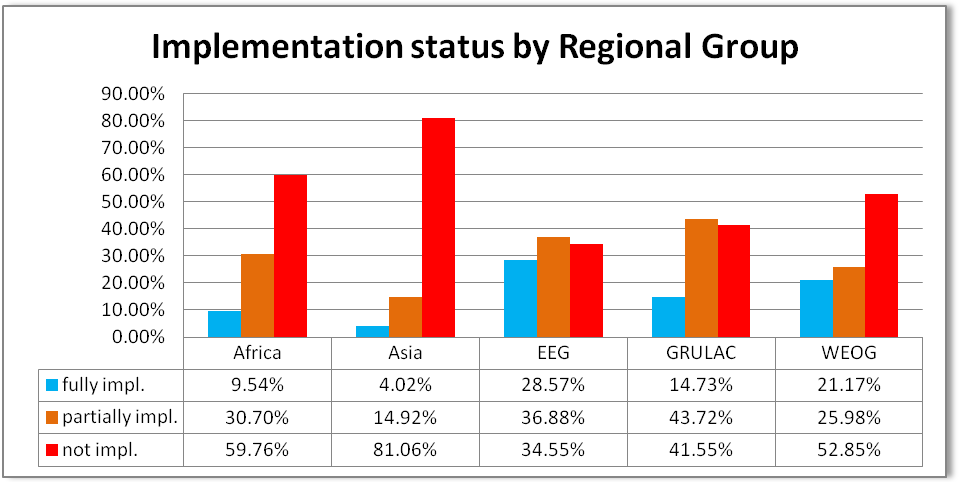 Follow-up Programme – results 3
Acceptance and its role
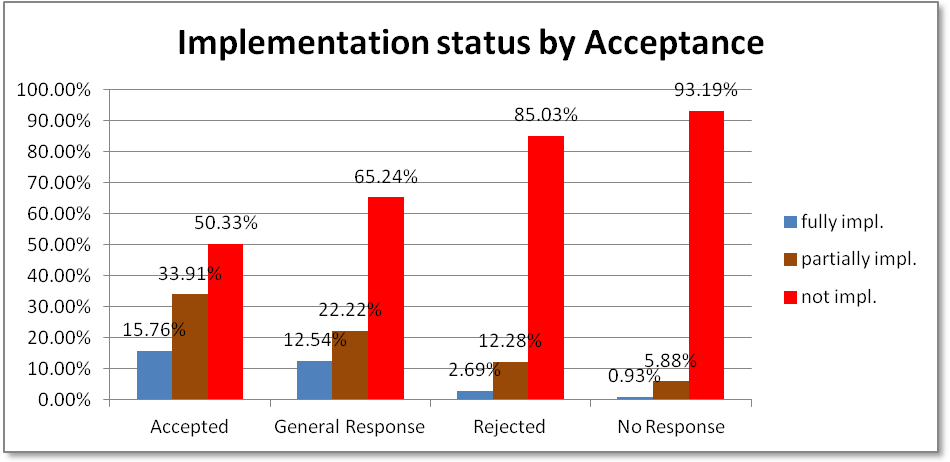 Follow-up Programme – results 3
Do not focus only on accepted recommendation:
Remains valid, even if rejected
Rejection could become a carte blanche
Rejected recommendation are implemented!
[Speaker Notes: Remains a valid concern of the international community. The very same rejected recommendation could be suggested again in the next UPR;

Has to be addressed, since some States rejected over half of recommendations. If we focus only on accepted recommendations, it would be a carte blanche for all States which will be encouraged to reject recommendations in order to avoid any kind of debate;

Action is taken by States with 15 percent of rejected recommendations. It clearly shows that rejecting a recommendation sometimes is only a temporary response.]
Follow-up Programme – results 4
What issues are raised the most at the UPR?
(1)International Instr., (2) Women and (3)Child
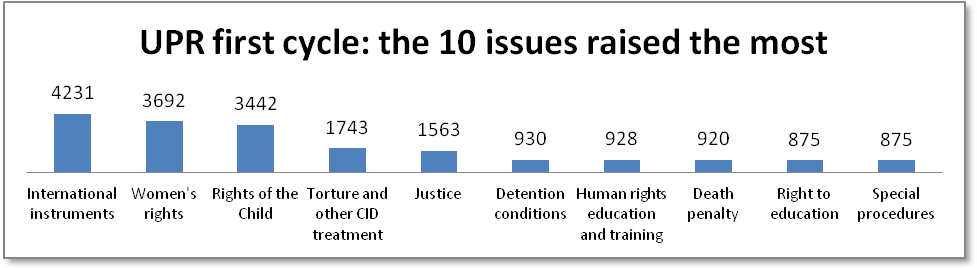 Follow-up Programme – results 4
What are the most implemented issues?
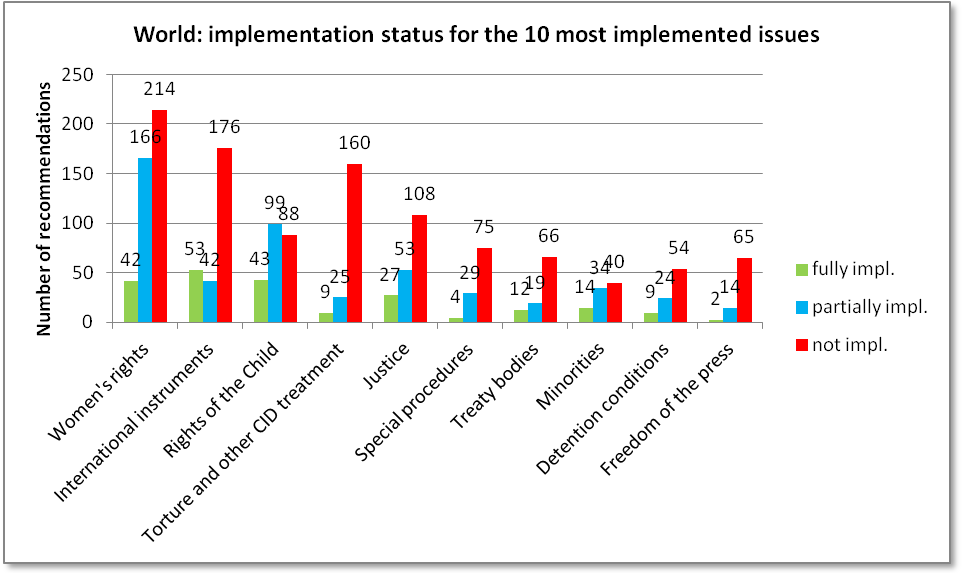 Why to follow up?
Make the State accountable
Involve new civil society actors, build coaltions
Share best practices
Spread the word among citizens
Follow-up outcomes
Main publication: the Mid-term Implementation assessment (MIA)
UPR Info shares the MIAs within the international community
Civil society actors use MIAs as an advocacy tool
Follow-up Programme
How to participate?

If your submitted to OHCHR, we will contact you
If not, please contact us
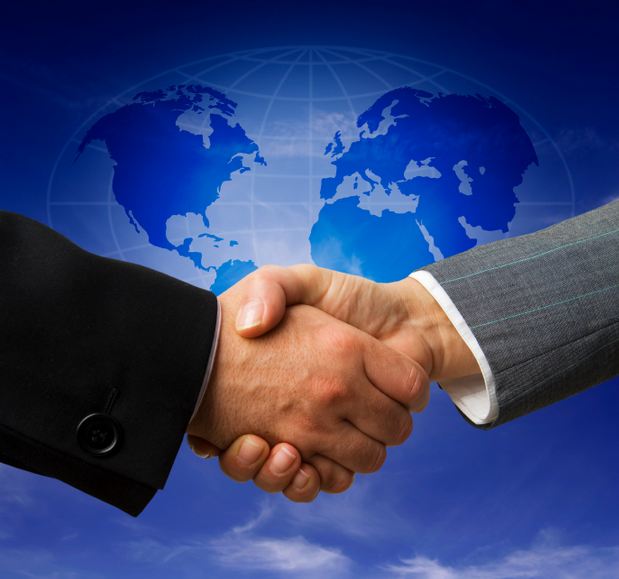 Follow-up Programme
When to participate? Next deadlines:

Denmark	30.12.2013 
Liberia		30.04.2013 
Mauritania	30.09.2013 
Mongolia	30.04.2013 
More at http://www.upr-info.org/followup
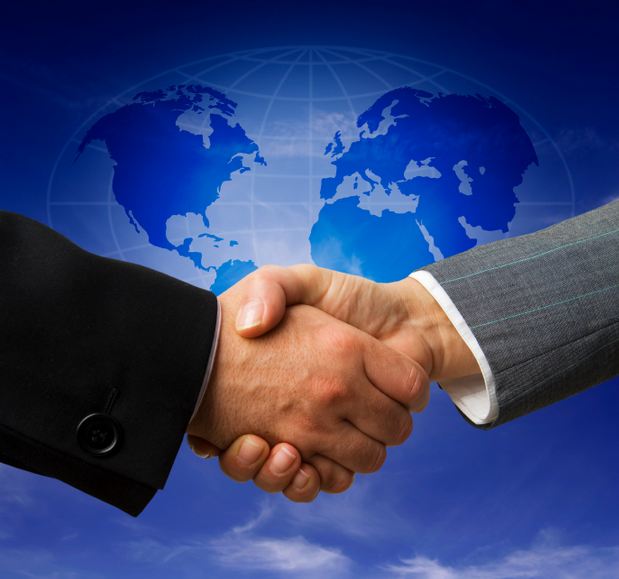 13th session – new cycle
May 2012
437 recommendations from 2008, 373 commented
Many recommendations received in 2008 were reported to be implemented by States
Thank you and good work!
www.upr-info.org

jc.vignoli@upr-info.org